Konkurs
    „Ornecka Żywa Encyklopedia”
PRZYMUSOWY ŚLUB
Ojciec Krystyny,(mój praprapradziadek) ,Marcin przyjął swaty ,,bogatego "Teofila obiecał rękę córki. Ta natomiast nie chciała wyjść za mąż, gdyż jej obiektem westchnień był inny chłopak, który odwzajemniał jej uczucia, ale był biedny. Krystyna płakała 3 dni. Wtedy jej mama – Anastazja powiedziała mężowi, że coś jest nie tak. Ojciec spytał się jej o powód, a gdy ta odrzekła, że nie wyjdzie za Kończyka, bo kocha innego, to chciał ją bić i w uciekającą córkę rzucił *pieskiem do zdejmowania butów. W takich okolicznościach doszło do ślubu Teofila z Krystyną. Dziewczyna w *posagu dostała 5 *mórg. Po pewnym czasie urodziło im się 5 dzieci: Wojtek (24.04.1925), Stasia (7.05.1927), Heniek (12.01.1930), Ignac (30.08.1932), Józek (17.02.1936).
*przyrząd do zdejmowania butów z cholewami.
*kapitał, majątek wnoszony mężowi przez żonę przy zawieraniu małżeństwa.
*ziemia
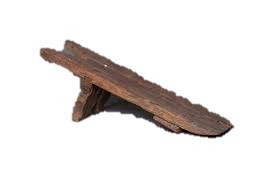 WOLNY CZAS(dzieci)
Dzieci do szkoły chodziły do Kowal, a w wolnym czasie pomagały w gospodarstwie, paśli krowy. W pobliżu był las, gdzie można było zbierać jagody, grzyby, borówki. Płynęła rzeczka, w której się kąpali, łapali ryby i raki.
PAMIĘTNY DZIEŃ
Zima 10 lutego 1940 roku. Do drzwi zapukali żołnierze sowieccy. Ojca, najstarszego syna Wojtka oraz mamę ,,aresztowali”-nakazali się nie ruszać i nic nie robić. Trzymali ich z wymierzonymi w nich karabinami. W tym czasie syn Heniek i Ignac poszli do obory, aby dać krowom siana. Kiedy zobaczyli,
Co się dzieje chcieli zabrać ukrytą tam dubeltówkę ojca (miał na nią pozwolenie)  uciec. Zdecydowali, że się ujawnią, bo nie byli pewni po co sowieci przyszli. Jeden z sołdatów  kazał przestraszonej córce gospodarzy-Stasi (miała niecałe 13 lat) zabrać trochę rzeczy i pierzynę. Zbieranie dobytku ich życia trwało 20, może 30 minut. Całą rodzinę zapakowali na ich wóz zaprzężony w dwa konie (sań jeszcze nie mieli). Zawieźli ich na stację kolejową do Sół i przepakowali do bydlęcych wagonów. Przez kilka kolejnych dni dowozili innych. Sowieci mówili im, że tu będzie granica i ich na trochę wywiozą. Okłamali wszystkich. Po zapełnieniu się wagonów Kończykowie wraz z wielu innych, nieznanymi Polakami, wyruszyli w głąb Rosji do Krasnojarskiego kraju. Już na stacji kolejowej w Sołach odczuwali zimno i głód.
W domu pozostał rozczyn chleba, a na strychu mięso z byka. Stasia zabrała ze stołu tylko kawałek chleba. Nie zabrała ani miski, ani garnka, ani nożyczek. Dziewczynka świadoma tego przeżywała koszmar. Po 4 dniach podróży przesadzili rodzinę Kończyków do innego pociągu bydlęcego. Tam jeden z sołdatów zobaczył, że mały Józio (4 lat) jest bosy. Ulitował się i przyniósł mu małe *walonki. Wszyscy z rodziny byli głodni, ale nie było co jeść. Matka  trzymała małą, kilkumiesięczną Anię przy piersi. Po jakimś czasie okazało się, ż dziewczynka dostała biegunkę strasznej biegunki. Nie było nic, co nadawałoby się do przebrania. Podczas jednego z krótkich postoi mama Krystyna zauważyła ogromną gwiazdę obleczoną w czerwony materiał. Bez zastanowienia, szybko zerwała go z gwiazdy i zawinęła córeczkę. Po ok.200 km od Sół pociąg się zatrzymał i dawali ludziom zupę. Ojciec poszedł poszukać jakiegoś naczynia. Kiedy wrócił z wiadrem, zupy nie było. Głodowali. Był siarczysty mróz. Józio i Ania by zamarzli, żeby nie zabrana z domu pierzynka. Mama owinęła w nią maluchy i tak podróżowali. Załatwiali swoje potrzeby fizjologiczne w dziurze, w rogu wagonu zrobionej przez nich specjalnie. Po przejechaniu ponad 4. tysięcy kilometrów zostali przepakowani na sanie i zawiezieni do nieznanego posiołka.
*walonki  to są ciepłe obuwie do połowy łydki (czasem do kolan),  dobrze chroniące przed mrozem.
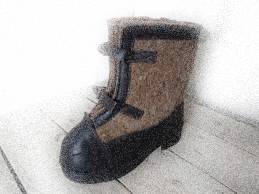 PRACA
Zamieszkali w barakach. Musieli pracować w kopalni złota. Pracowała ich trójka. Syn Wojciech i matka Krystyna – w szybie, pod ziemią. Kobieta po kolana w wodzie prowadziła konia, który ciągał po szynach wózki, a Wojtek odłupywał kilofem urobek. Pewnego dnia miał wypadek i stracił nerkę (ogromny głaz odpadł i uderzył go w bok – odbił nerkę, która przestała funkcjonować). Ojciec Teofil zaś pracował na górze. Odbierał i opróżniał wózki z urobkiem i wpuszczał je z powrotem do szybu. W czasie ich całodziennej nieobecności pozostałe dzieci musiały radzić sobie same. Stasia opiekowała się Józiem i Anią. Na posiołku była stołówka, gdzie kupowali coś do jedzenia za zarobione pieniądze z pracy w kopalni. Najmłodsze dziecko – Ania potrzebowała matki i mleka, a tego nie miała. Kwiliła kilka dni, aż ucichła na zawsze. Zmarła, gdy miała 1 rok 7 miesięcy. Pochowali ją w wykopanym przez siebie grobku. Zrobili przy nim krzyżyk i umieścili mały napis.
UKARANIE KRYSTYNY
Pewnego dnia  w kolejce po czarny chleb, Krystyna rozżalona powiedziała coś co  nieodpowiedniego – że Stalin zabrał jej to, co dał jej dziad i pradziad, a tu (na zsyłce) dzieci z głodu umierają. Za to została wywieziona i skazana na 10 lat więzienia. Nie było  jej z rodziną 3 lata. Ojciec dowiedziawszy się o utracie żony i to na tak długi okres, postanowił, że opuszczą posiołek i wyjadą do Ameryki.
WYJAZD DO AMERYKI
Teofil po dowiedzeniu się o utracie żony na tak długi okres postanowił, że wyjedzie do Ameryki z dziećmi. Teofil zabrał dzieci i cały swój  skromny dobytek. Udali się do portu oddalonego o 500km, do Taszkientu. Potem mieli popłynąć statkiem. Jechali do Taszkientu 6 tygodni. Gdy dotarli na miejsce okazało się, że nie zabierają już na statek, bo panuje tyfus. Długo czekali w porcie, pod gołym niebem. Nie mieli już pieniędzy i nie mieli co jeść. Ojciec był bardzo rozżalony. Na dodatek ktoś ukradł mu woreczek z machorką, co go jeszcze bardziej rozzłościło. Ciężka sytuacja zmusiła ich do opuszczenia Taszkientu. Zostali zwerbowani do pracy w tartaku. Zamieszkali na kolejnym posiołku. Po pewnym czasie 22.VI.1941r. Wybuchła wojna sowiecko-niemiecka. Ojca zabrali na front. Przed wyjazdem sprzedał sowietom puchową poduszkę, za którą dostał mleko. Wlewał mleko do małej filiżanki, którą najprawdopodobniej przywieźli ze sobą z Polski i częstował, po kolei na pożegnanie, wszystkie swoje dzieci. Po jego wyjeździe dzieci zostały same, bez rodziców i bez środków do życia. Wojtek (17 lat), który ciężko pracował w tartaku Prejdzwostwon Zawadzkoje, uciekł z niego. Został złapany i skazany na więzienie, które udało mu się zmienić na wojsko.
Wysłany został od razu na front. Przeszedł, jak się później okazało, szlak bojowy od Lenino do Berlina. Przeżył straszne chwile. Po jednej krwawej bitwie, Niemcy dobijali rannych bagnetem. Wojtek schował się pod ciałem zmarłego żołnierza, a gdy zobaczył co się dzieje, naciągnął na siebie kilka trupów. Przeżył wówczas traumę, która go nie opuszczała do końca dni życia. Bagnet go nie do sięgnął. W ten sposób ocalał. Kiedy ojciec z Wojtkiem byli na froncie Stasia (14 lat) została sama z młodszymi braćmi. Przez jakiś czas bawiła dziecko i wykonywała różne obowiązki domowe u sowieckiego małżeństwa. Stamtąd przynosiła w rękawie ukradzione obierki lub inne odpadki i gotowali zupę. Sąsiadka – pani Marchelowa przyniosła od czasu do czasu ,,zupę” dla Józia (5 lat), co go ocaliło od głodowej śmierci. Mały Ignaś (9 lat) chodził po ludziach i żebrał. Heniek (11 lat)był dzieckiem bardzo operatywnym. Ugotowana zupa z obierek nie miała smaku więc udał się na poszukiwania soli. Dowiedział się, że najpierw  przejść 50 km, a potem pojechać 100 km pociągiem do miejsca, gdzie wydobywają sól. Tak więc zrobił. Pomógł mu w tym motorniczy. Pociąg który podróżował to pociąg towarowy i nie zatrzymał się w miejscu, gdzie Henio powinien wysiąść. Motorniczy wiedząc o chłopcu zwolnił. Henio wyskoczył. Śnieg był bardzo zmarznięty i twardy, więc pokaleczył mu mocno dłonie. Przechodząc koło stacji kolejowej zobaczył to zwiadowca i obwiną chłopcu rany gazetami. Chłopak pokonał jeszcze, na piechotę 50 km i dotarł szczęśliwie do ziemianki z zawiniątkiem na plecach, w których były 2 szklanki soli.
POWRÓT MATKI
Będący w wojsku Wojtek dowiedział się, od jednego z kolegów, że w miejscowości, z której pochodzi spotkał kobietę poszukującą swojej rodziny, która ma takie samo nazwisko. Ten od razu się  zorientował, że to na pewno matka. Napisał list do dzieci (do tartaku) i do rodziny swego informatora, z prośbą o przekazanie kobiecie informacji o miejscu pobytu dzieci. Okazało się, że Krystyna po roku więzienia została zwolniona. Udała się do miejsca ostatniego zamieszkania, gdzie była kopalnia złota. Niestety nikt nic o nich nie wiedział. Kobieta zaczęła poszukiwania po rozległym terenie Syberii, bez środków do życia, bez pieniędzy. Poruszała się pieszo, nie zważając na mróz, chłód i głód. Szukała swoich dzieci. List od syna umożliwiał jej powrót. Jakaż była radość. Najmłodszy Józio nie poznawał mamy. ,,Mamą” nazywał swoją siostrę.
Amelia Domańska
kl.VI
Szkoła Podstawowa 
im. Jana Pawła II
w Bażynach